CIMH Caribbean Aviation Week- April 30 to May 03, 2012 -
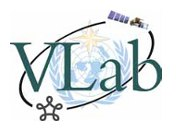 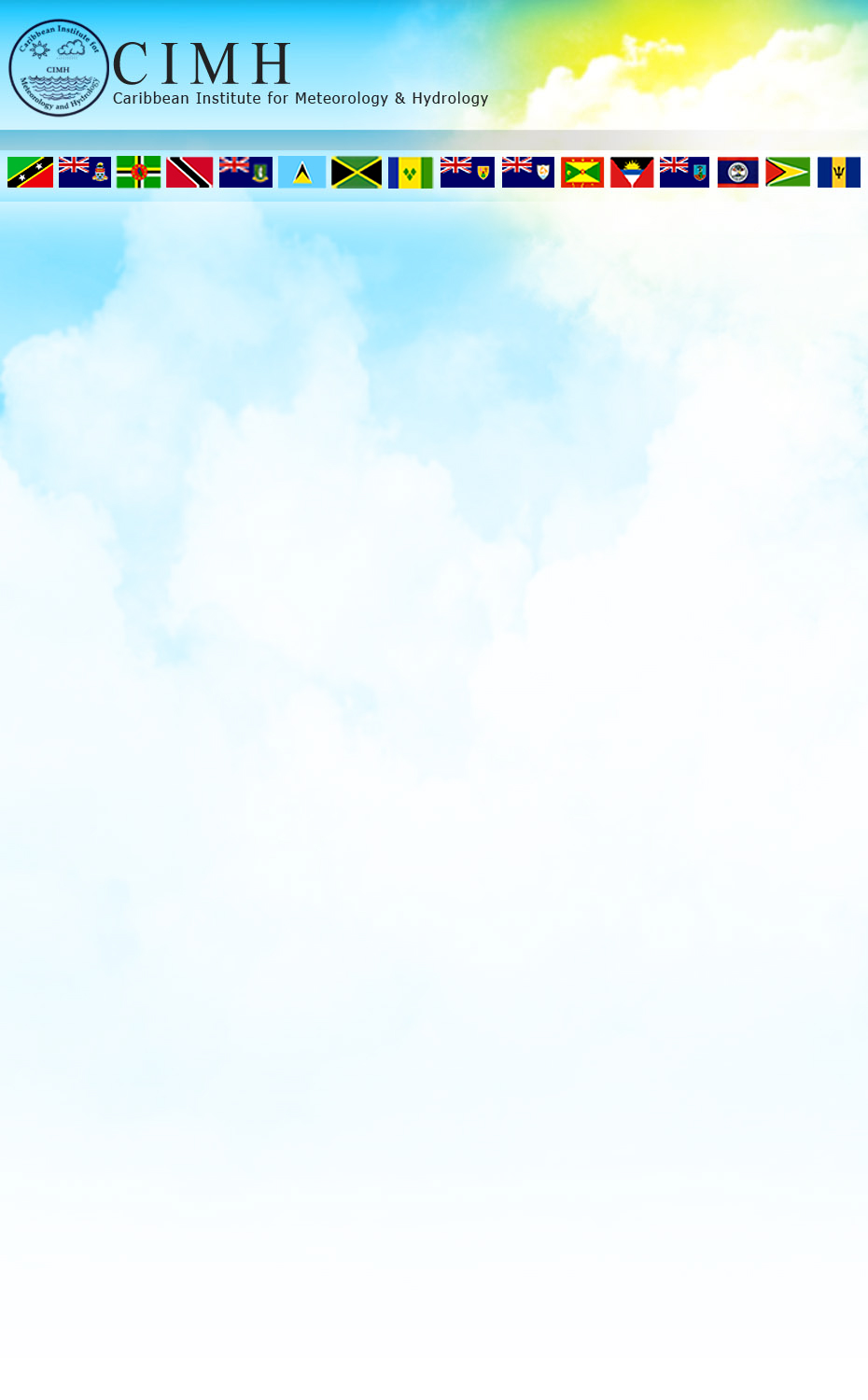 CIMH Caribbean Aviation Week
April 30 to May 03, 2012
The Caribbean Institute for Meteorology and Hydrology as a Centre of Excellence (CoE) in Satellite Meteorology proposes to host the Caribbean  Aviation Week – an Online event.

The event highlighted topics on Aviation Meteorological forecasting  techniques, tools, regulations and case studies, open to an international audience.

Aviation Week was supported by WMO/CGMS Virtual Laboratory for Education and Training in Satellite Meteorology (VLab); and EumetSat has graciously offered the uses of the Centra Online  Program.
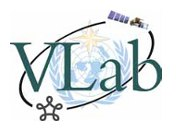 Positive Results
May have encouraged greater attendance to RFG and AeroCPD;
Got Forecast office to review and correct operations
Encouraged the use of WRF models
Got regional forecasters thinking beyond the meteorology and about the operational standards..
What we do...
CIMH is now venturing (gingerly) into more areas of virtual training.  
First big step was in 2003 with the Focal Group discussions. In Satellite meteorology.
CIMH is s training, research and advisory facility with a relatively small staff 
Often difficult to expand beyond the core training.
The Event week was meant to highlight what is being done in the Caribbean in Aviation Meteorology.  
The goal have forecasters in the region refocused on the  positives of virtual events and what it could offer them.
[Speaker Notes: What we do...
CIMH is now venturing (gingerly) into more areas of virtual training.  
Our first big step into this was years ago with the Focal Group discussions.
CIMH is s training, research and advisory facility.  And with its
relatively small staff it is often difficult to expand beyond the core.
The Event week was meant to highlight what is being done in the Caribbean
in Aviation Meteorology.  Nothing on the scale of EUMETCAL and the BMA.
But with the goal have forecasters in the region refocused on the virtual
events and what it could offer them.

With the help of fellow CIMH lectures, a few regional forecasters, Mike
Davidson for International desk, NOAA, EUMETCAL and Lu we were able to put
together eight presentations that were very well received and attendance
was very good.  In fact I believe the event week was very instrumental in
re-energizing interest by the regional forecasters in the RFG sessions
(which I was afraid may have been dying).  The experience was very good
and rewarding.]
What We have learned
.. Can't be done alone.. A team is needed
while colleagues gladly give a hand, because of their other commitments, it can be difficult. 
A good steady platform – Centra, GoToMeeting
More importantly .. The regional forecasters are interested and do learn and react. 
There is interest world wide.. Persons do attend (no matter the time..
What Next…
Restructure; rebrand; refocus and redirect Meteorological training thinking cost recovery
Work on populating the CIMH VLab web page 
Host Aviation week 2?
Highlighting Radar case studies across the region 
MJO case studies and its possible relation to aviation.
Disaster Management and Mitigation
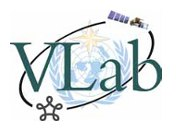 Summary
The eight sessions had attendance that ranged from 12 to 21persons
Post survey responses were small but very complimentary and rated the session ‘Useful’ and ‘Very Useful’;
Respondents heard of the event equally from VLab, CIMH, EUMETSAT websites;
Online problems were minimal;
Topics of highest interest : Mesoscale Satellite Signatures;  Radar Cases; Fronts and Shearlines and Competency training;
Thanks to 
EUMETSAT. 
Luciane, Maja, Vesa, 
Michel, Margarette, Lawrence, Sabu, and Lenard 
All attendees for their support and hard work.
Thank you
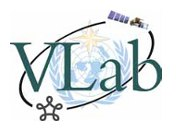